What is computation
Introduction to Programming Language
1
What Does A Computer Do
Fundamentally:
performs calculations 계산이 핵심 기능
a billion calculations per second! 초당 수 억 개의 계산 가능 
remembers results 저장공간에 결과를 저장 가능
100s of gigabytes of storage! 
What kinds of calculations? 연산의 종류?
built-in to the language 언어가 정한 명령
ones that you define as the programmer 프로그래머가 정의한 명령
Computers only know what you tell them 시킨 일만 할 수 있음
Introduction to Programming Language
2
Types Of Knowledge
declarative knowledge is statements of fact. 선언적 지식은 사실만 말함

imperative knowledge is a recipe or “how-to”. 명령형 지식은 방법을 다룸
Introduction to Programming Language
3
A numerical Example
square root of a number x is y such that y*y = x  제곱 근의 계산

recipe for deducing square root of a number x (16) 제곱 근 계산의 방법
Start with a guess, g  추측
If g*g is close enough to x, stop and say g is the answer 제곱이 비슷하면 종료
Otherwise make a new guess by averaging g and x/g 새로운 추측 값 계산
Using the new guess, repeat process until close enough 비슷해질 때까지 반복
Introduction to Programming Language
4
What is a recipe
Sequence of simple steps 단순한 단계
flow of control process that specifies when each step is executed 흐름 제어가 필요
a means of determining when to stop 종료 조건이 필요

1 + 2 + 3 = an algorithm ! 위 3개가 알고리즘의 정의
Introduction to Programming Language
5
Computers are machines
How to capture a recipe in a mechanical process 기계적 방법

fixed program computer: Calculator 고정형 프로그램 컴퓨터: 계산기

Stored Program computer: machine stores and executes instructions 저장형 프로그램 컴퓨터: 저장된 명령어 실행
Introduction to Programming Language
6
Basic Machine Architecture
MEMORY
Arithmetic 
Logic Unit
Control Unit
program counter
primitive operations
INPUT
OUTPUT
Introduction to Programming Language
7
Stored Program Computer
Sequence of instructions stored inside computer 컴퓨터에 저장된 명령의 순서
built from predefined set of primitive instructions 기본적 명령의 조합으로 정의됨
arithmetic and logic 수식과 논리 계산
simple tests 간단한 검사
moving data 데이터의 이동
special program (interpreter) executes each instruction in order 특별한 프로그램인 해석기가 각 명령을 실행함
use tests to change flow of control through sequence 검사를 통해 실행을 제어함
stop when done 다 실행 후 종료
Introduction to Programming Language
8
Basic Primitives
Turing showed that you can compute anything using 6 primitives튜링이 6가지 기본 명령이면 어떤 것이든 계산할 수 있다고 증명
Move left, Move right, Print, Scan, Erase, Do nothing 
if you are interested to learn more about it: reference or small video
modern programming languages have more convenient set of primitives 현대 프로그래밍 언어는 좀 더 편한 기본 명령어들이 있음
can abstract methods to create new primitives 새 기본 명령 만들기 가능

anything computable in one language is computable in any other programming language 한 언어로 연산 가능한 것은 다른 언어에서도 연산 가능
Introduction to Programming Language
9
Creating Recipes
a programming language provides a set of primitive operations 기본 명령어 집합이 제공됨
expressions are complex but legal combinations of primitives in a programming language 표현식이 복잡하더라도 기본 명령 조합이면 해석 가능
expressions and computations have values and meanings in a programming language 표현식과 연산에는 값과 의미가 있음
Introduction to Programming Language
10
Aspects of Languages
Primitive constructs: Syntax and Semantic 문법과 의미
Syntax: Defines the grammar 문법을 정의
Semantic: is the meaning associated with syntactically correct symbols with no semantic errors  사용된 심볼들이 의미에 맞는지 확인 

English/Korean: Words 단어
아버지 가방에 들어가신다 – syntactically valid but semantically not correct
아기 고기 다리 – not syntactically valid

Programming Language: Numbers, Strings, Simple operators 숫자 문자, 연산자
3.14*8 – syntactically valid
“hi”5 – not syntactically valid
Introduction to Programming Language
11
Aspects of Languages
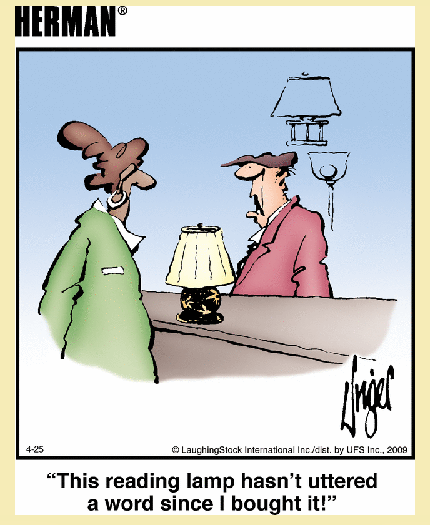 Natural languages have many meanings자연어는 다중적 의미를 갖음

Programming Languages haveonly one meaning but may notbe what programmer intended프로그래밍 언어는 유일한의미만 갖음
Introduction to Programming Language
12
Where things go wrong
syntactic errors 문법 오류
common and easily caught 쉽게 고칠 수 있음
static semantic errors 정적 의미 오류
some languages check for these before running program 의미가 맞는지 미리 검사하기도 함
can cause unpredictable behavior 예측 불가능한 오류
no semantic errors but different meaning than what programmer intended 오류가 없지만 프로그래머의 의도와 다를 수 있음
program crashes, stops running 오동작, 멈춤
program runs forever 무한 반복 실행
program gives an answer but different than expected 예상 외의 결과
Introduction to Programming Language
13
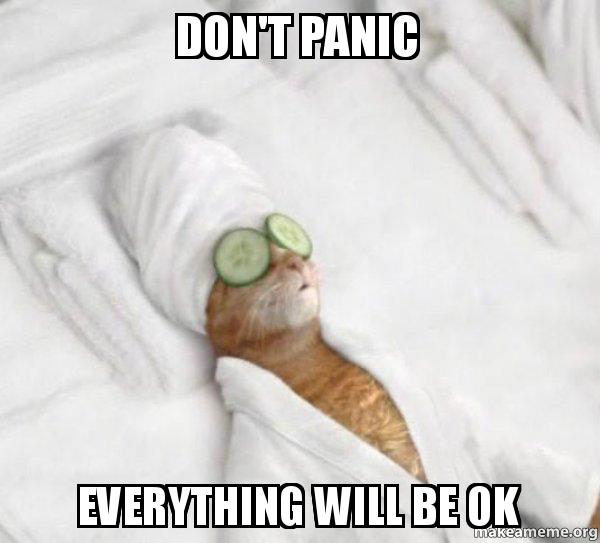